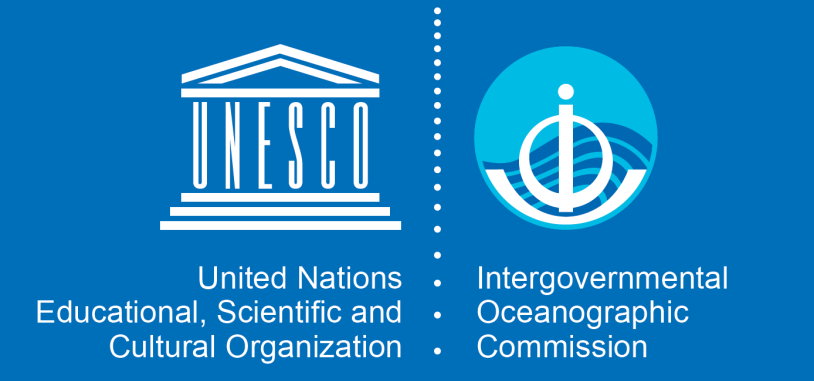 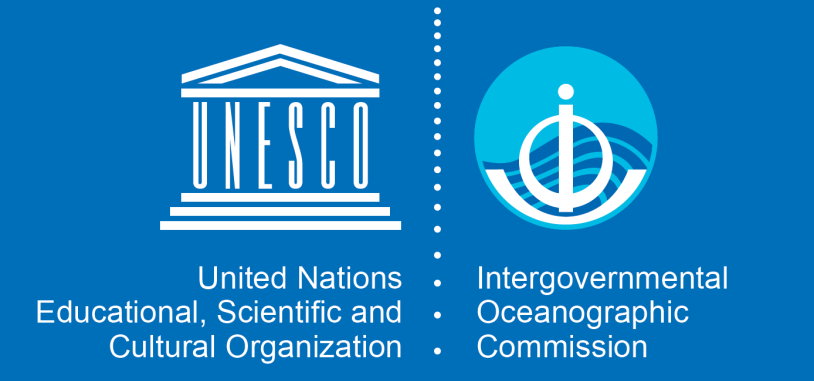 Working Group 2+3:Seismic, Geophysical and Sea Level measurementsCo-chairsAnna von Gyldenfeldt (BSH) Musavver Didem Cambaz (KOERI)
ICG/NEAMTWS Steering Committee		    			                                                                                                             12-13 April 2023
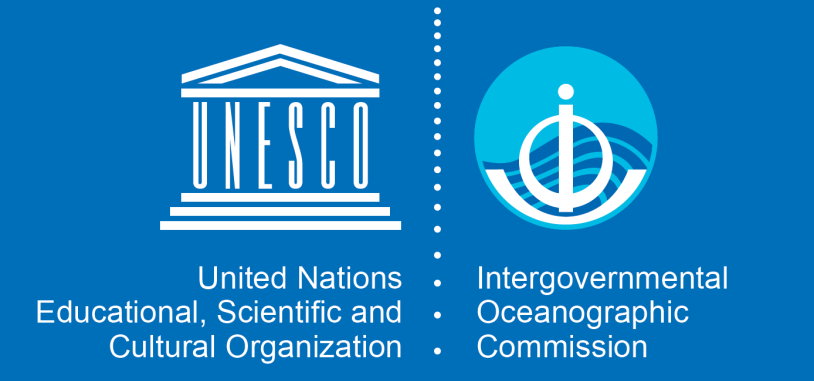 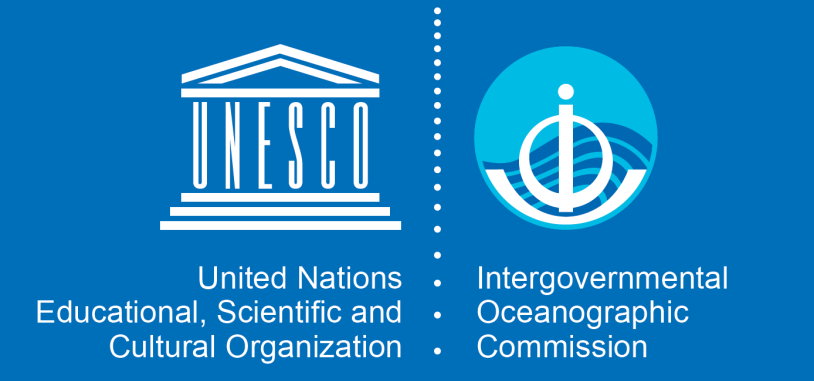 WORKING GROUP II/III :  Seismic, Geophysical & Sea Level Measurements: DRAFT PLAN OF ACTION for 2023
CO-CHAIRS : Anna von Gyldenfeldt (Federal Maritime and Hydrographic Agency / Germany), 
Musavver Didem Cambaz (Kandilli Observatory and Earthquake Research Institute / Türkiye)
ICG/NEAMTWS Steering Committee		    			                                                                                                             12-13 April 2023
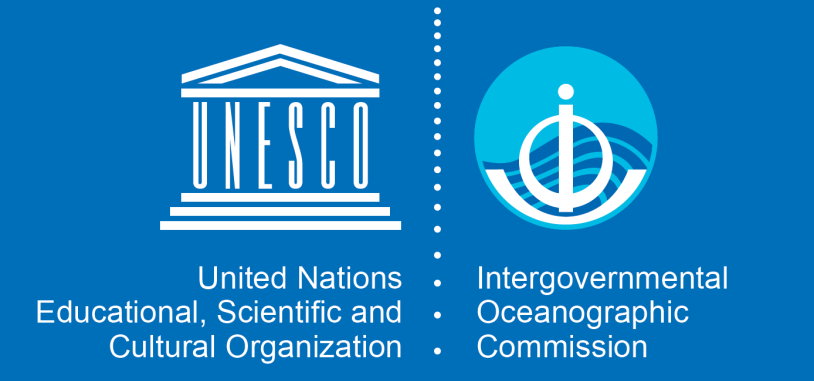 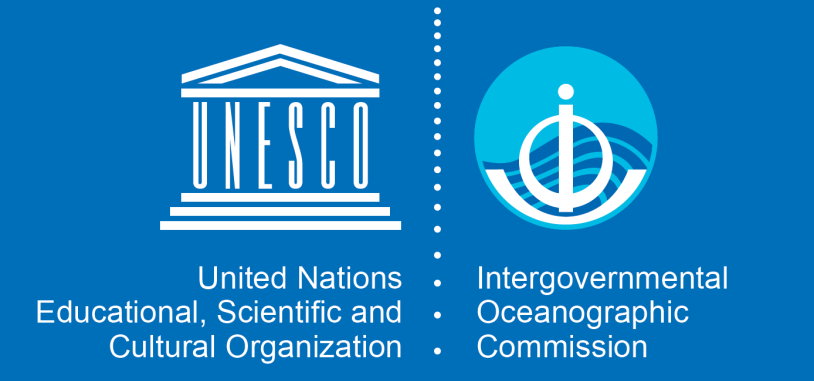 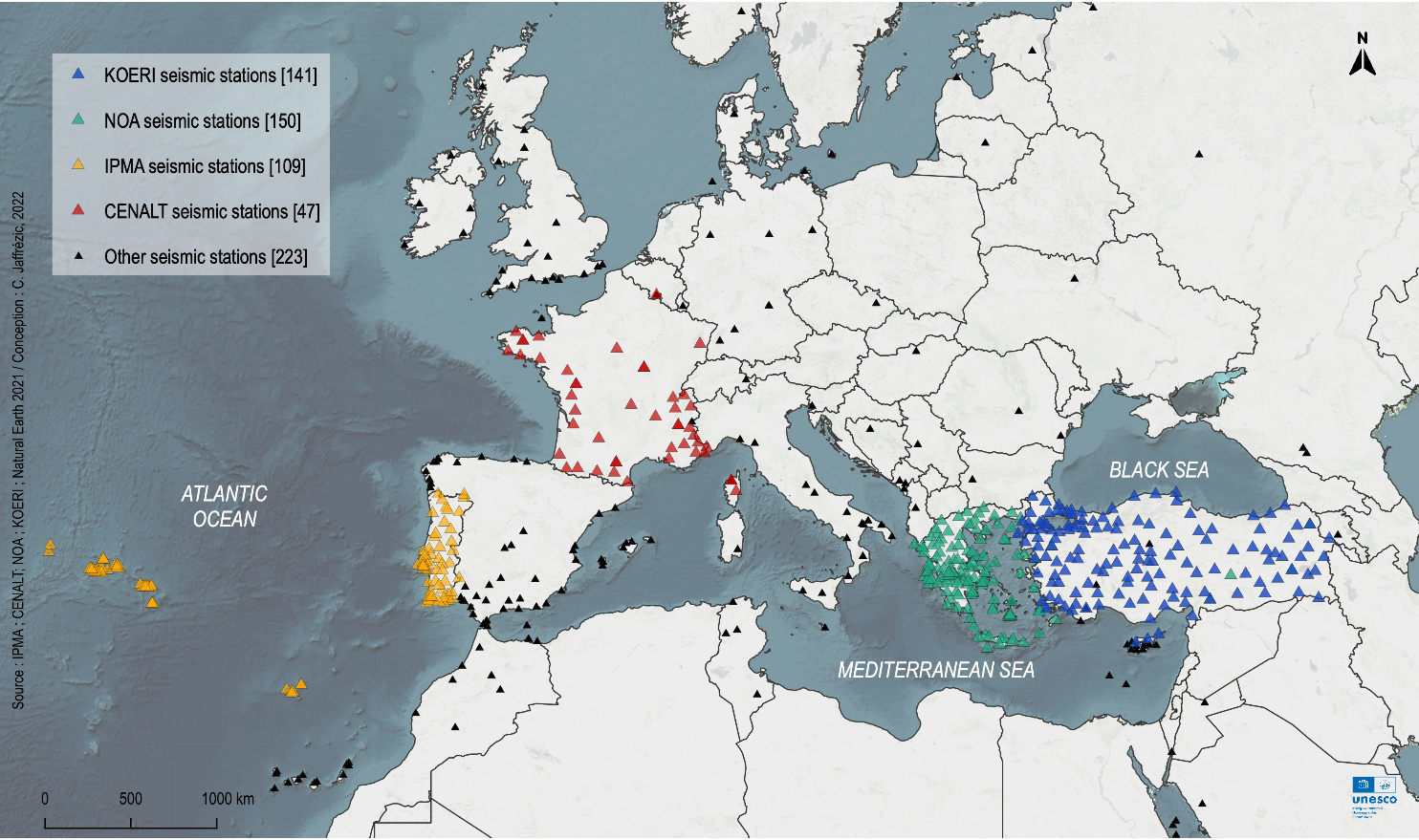 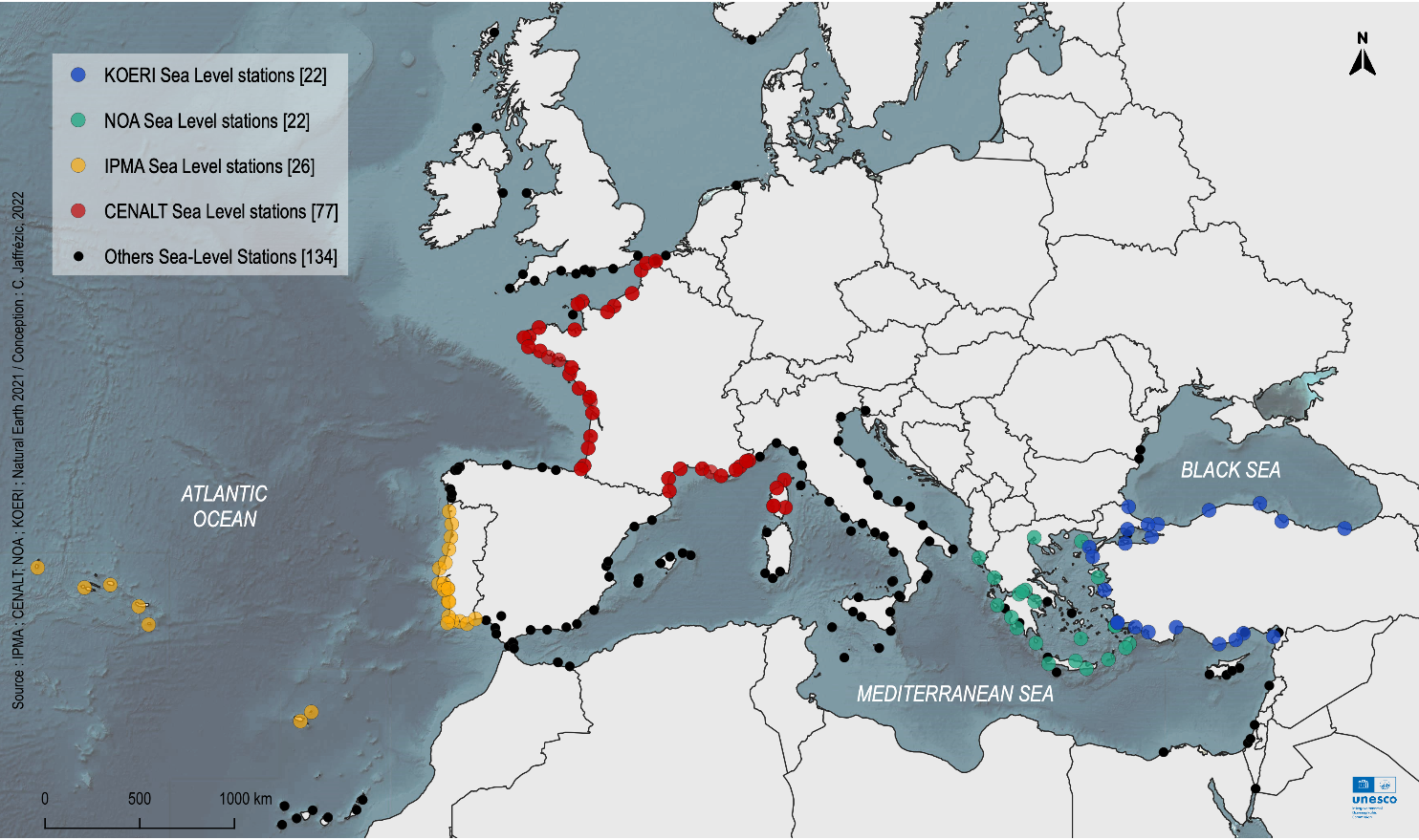 ICG/NEAMTWS Steering Committee		    			                                                                                                             12-13 April 2023
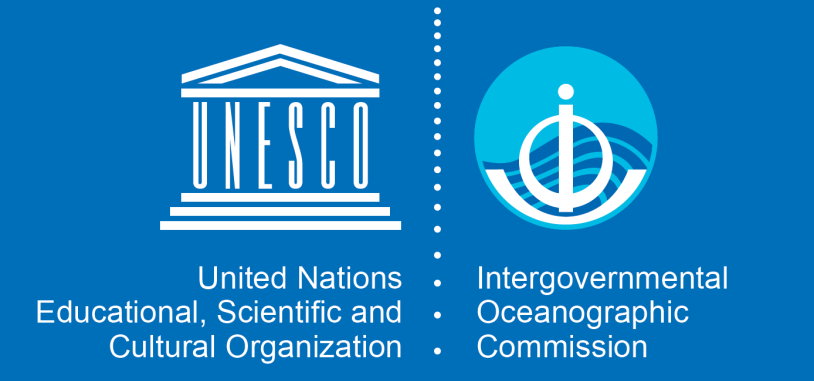 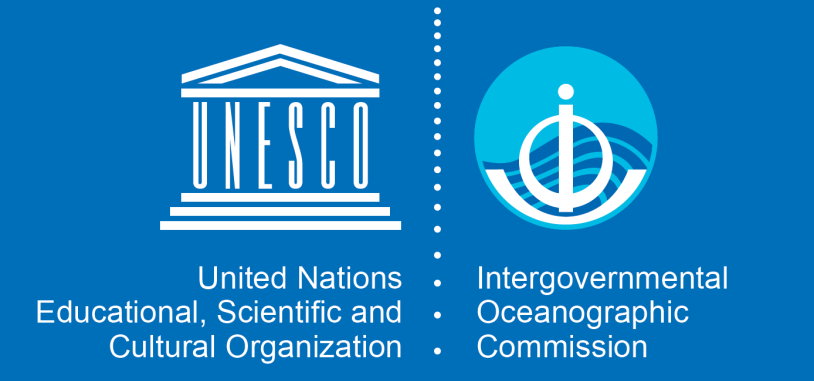 Publicly Accessible Seismic Stations
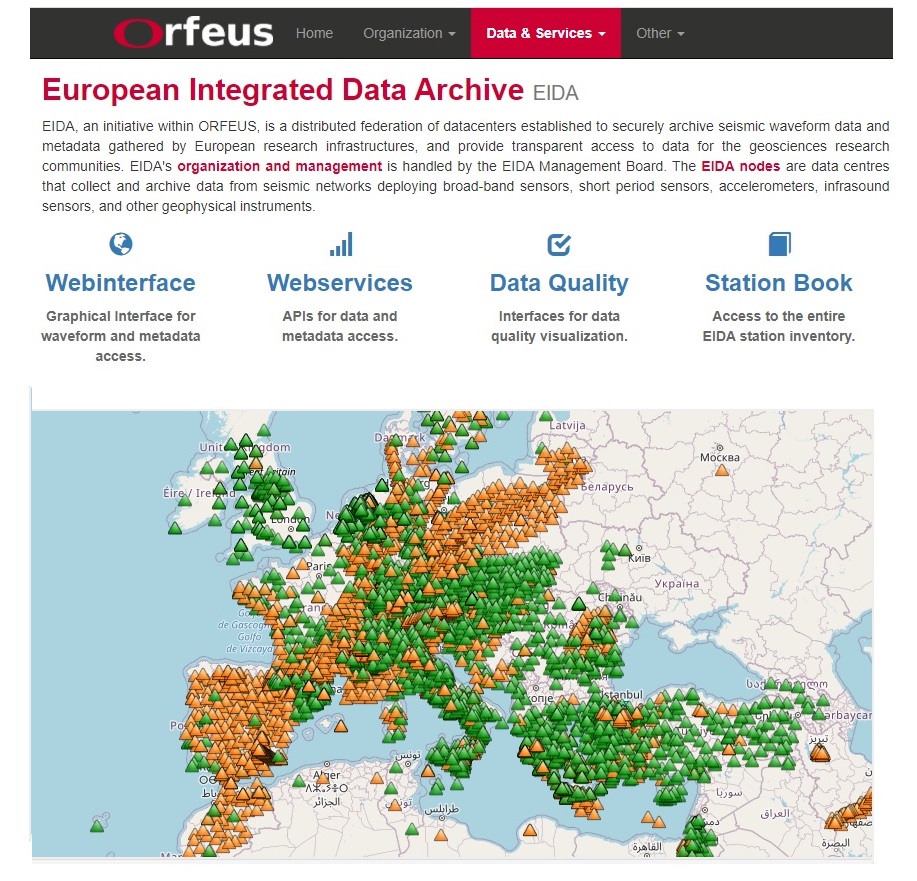 ICG/NEAMTWS Steering Committee		    			                                                                                                             12-13 April 2023
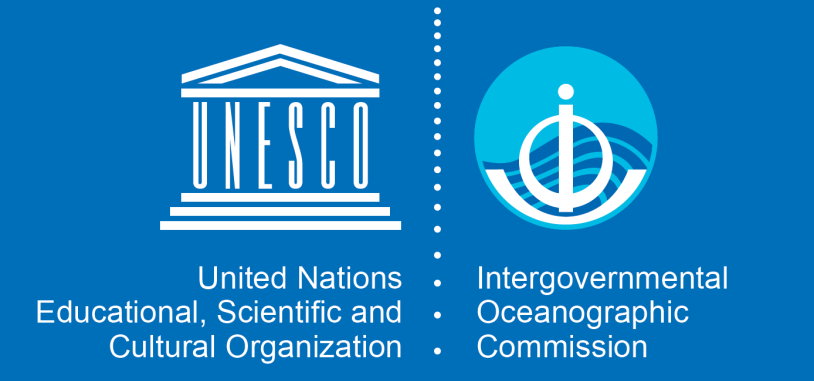 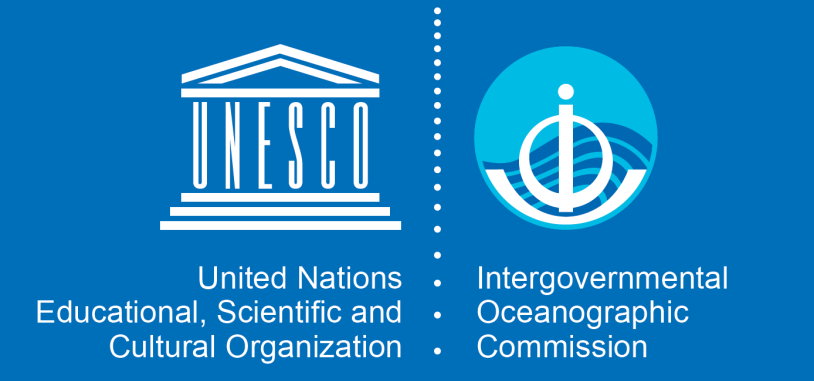 Publicly Accessible Sea Level Stations
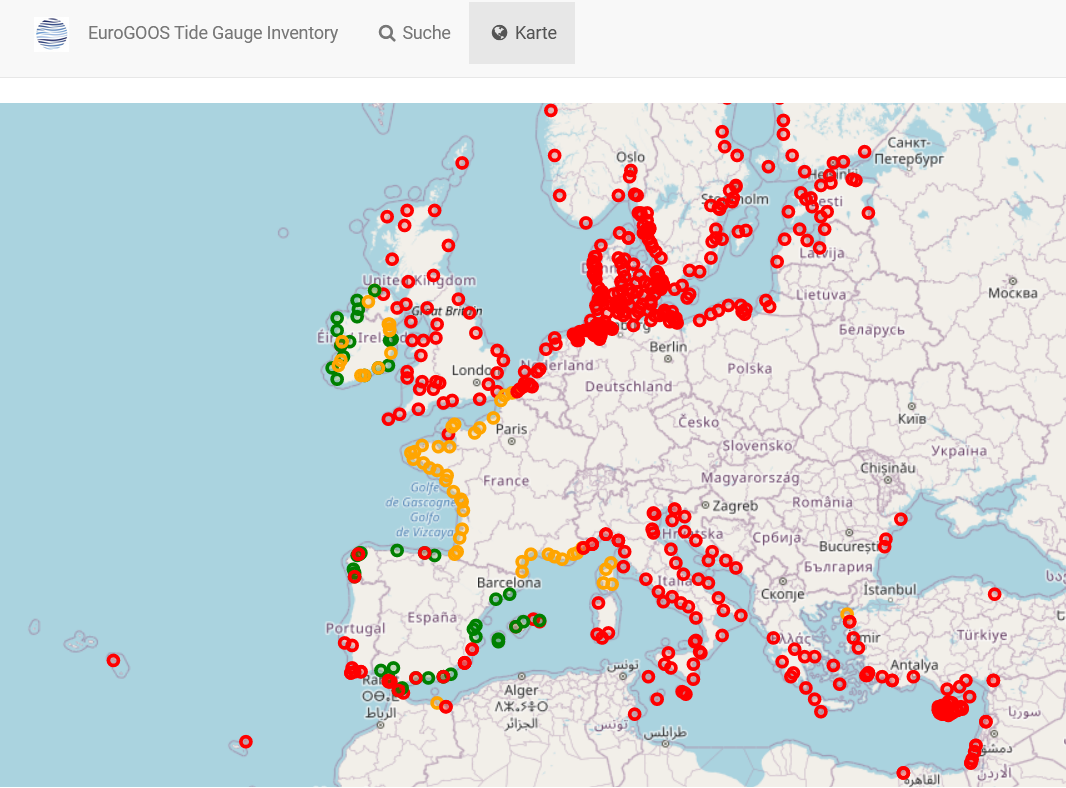 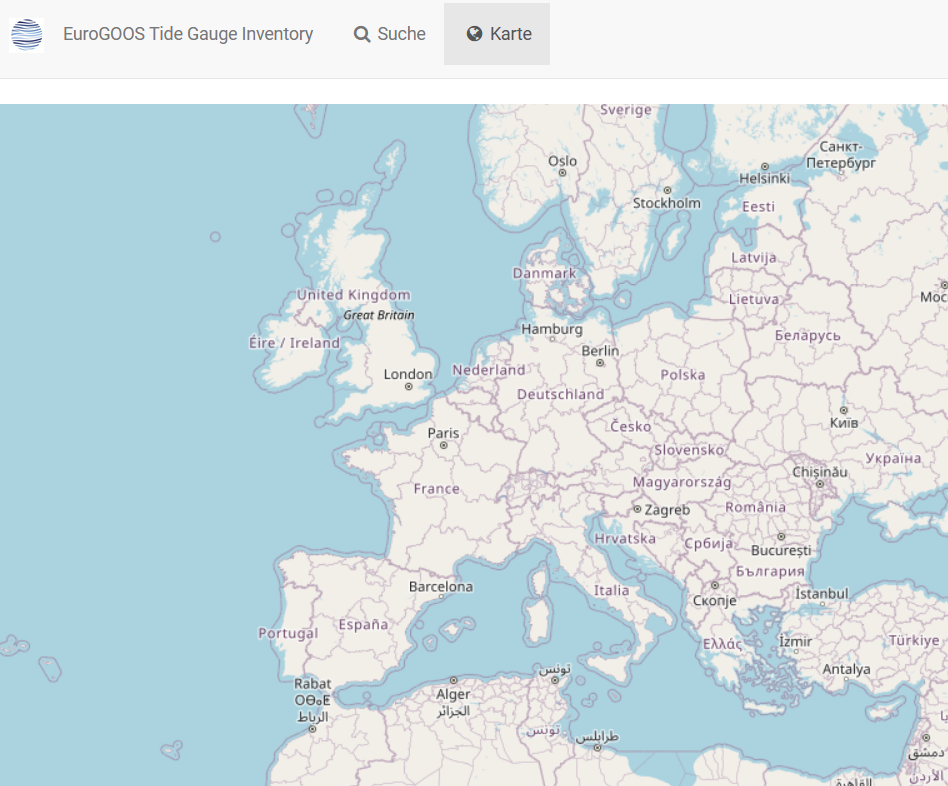 EuroGOOS Tide Gauge Inventory

Metadata catalogue of all permanent, managed tide level monitoring stations across Europe and adjacent coastlines, including North Africa
ICG/NEAMTWS Steering Committee		    			                                                                                                             12-13 April 2023
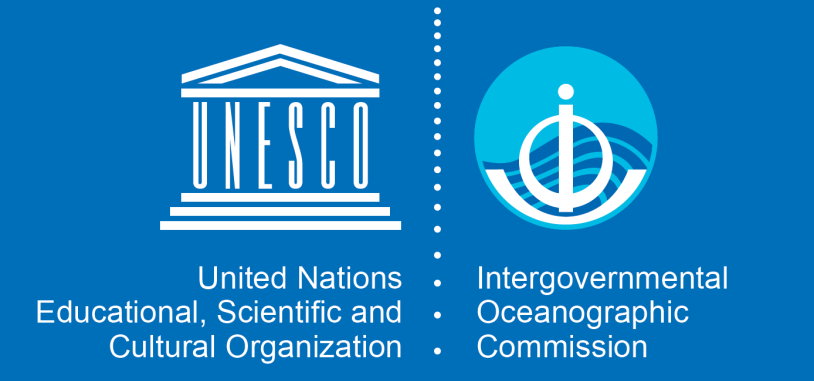 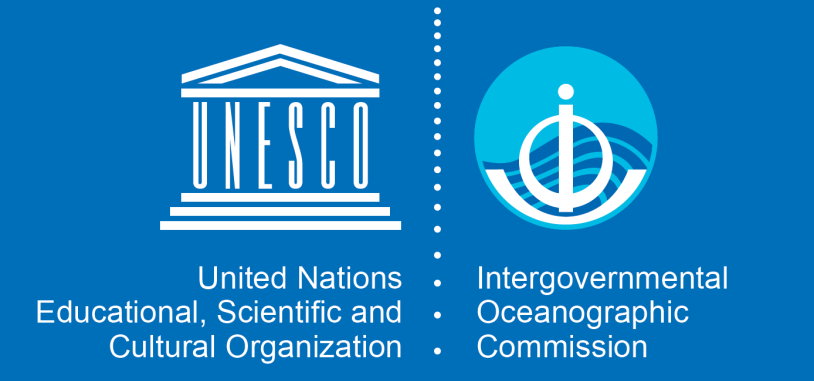 Publicly Accessible Sea Level Stations
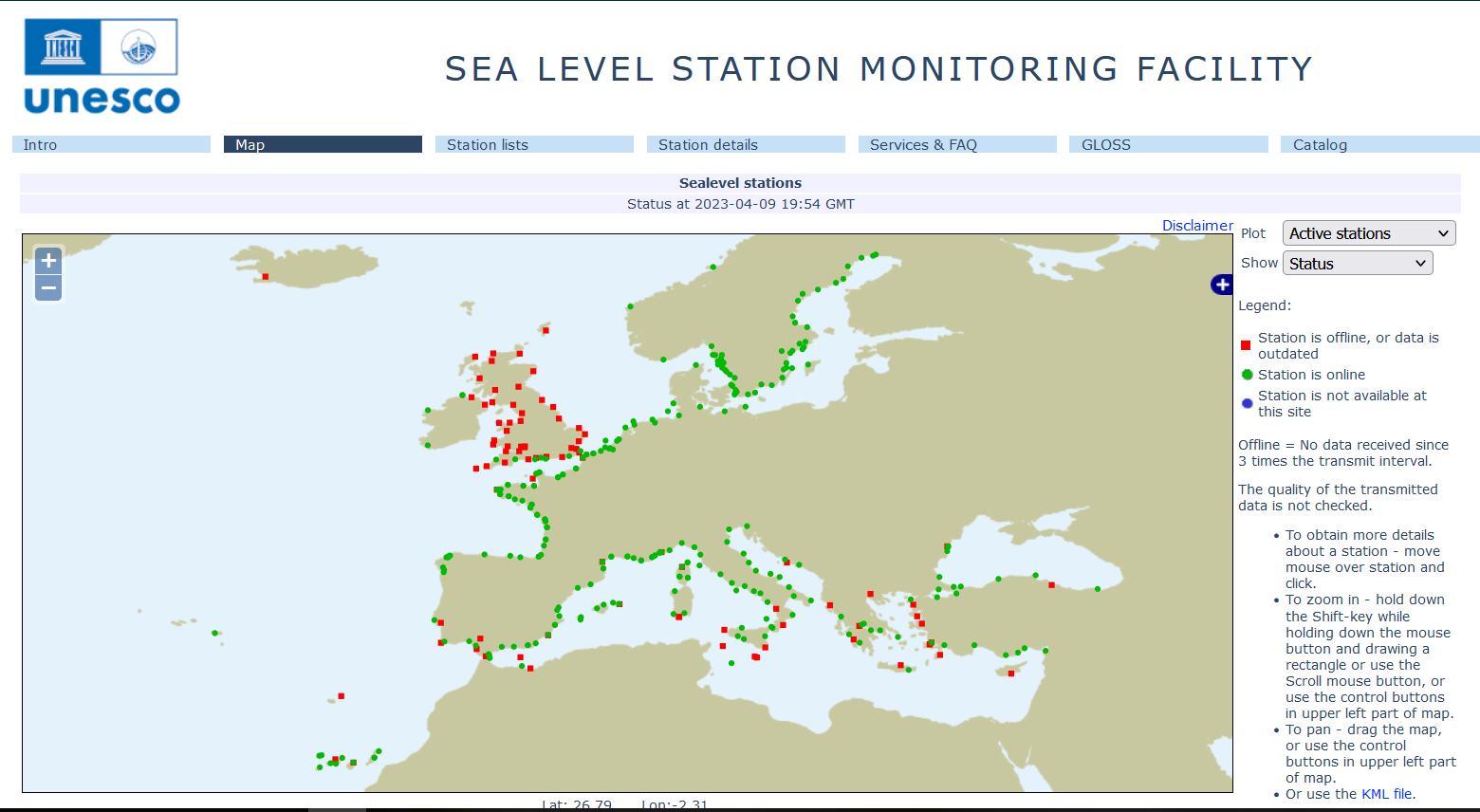 IOC SLSMF
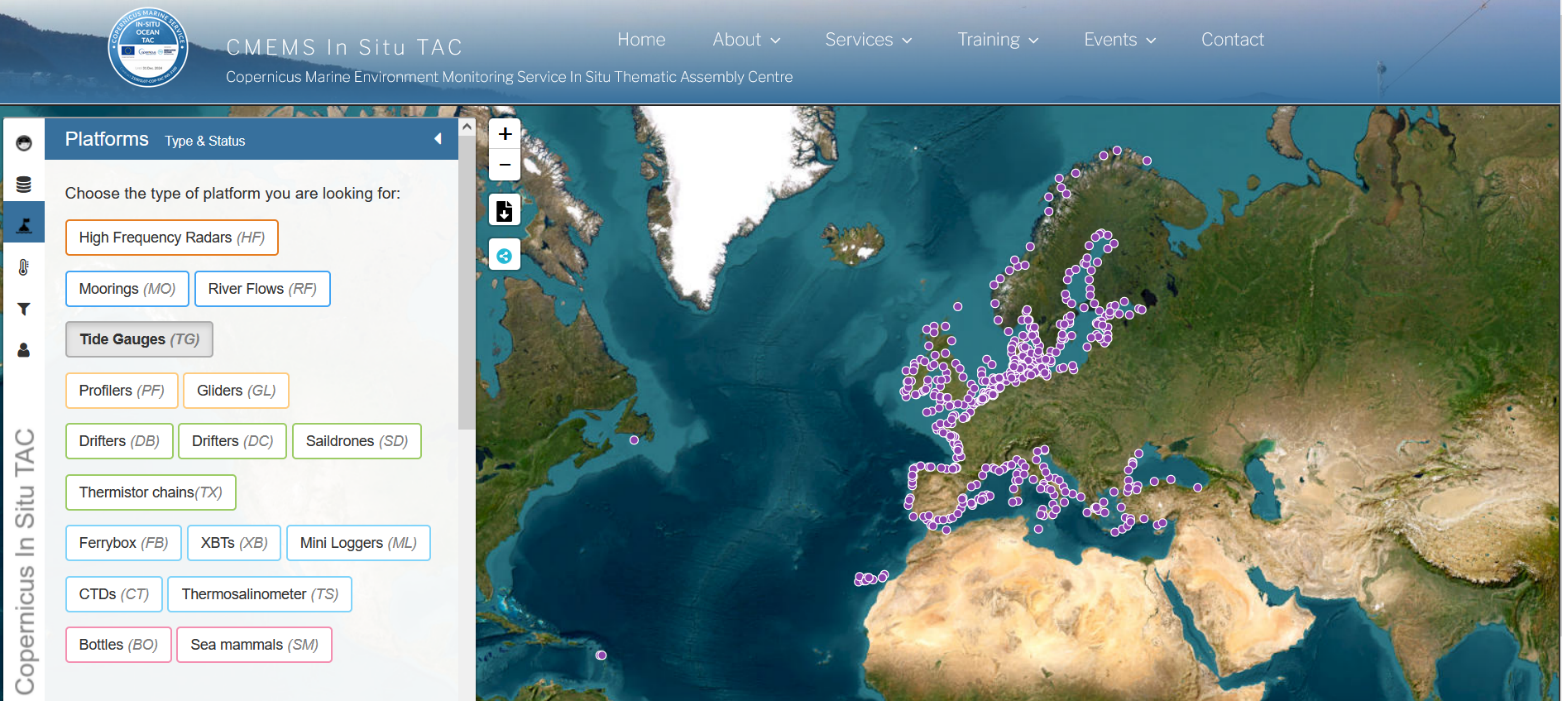 CMEMC In Situ TAC

Copernicus Marine Environment Monitoring Service In Situ Thematic Assembly Centre
ICG/NEAMTWS Steering Committee		    			                                                                                                             12-13 April 2023
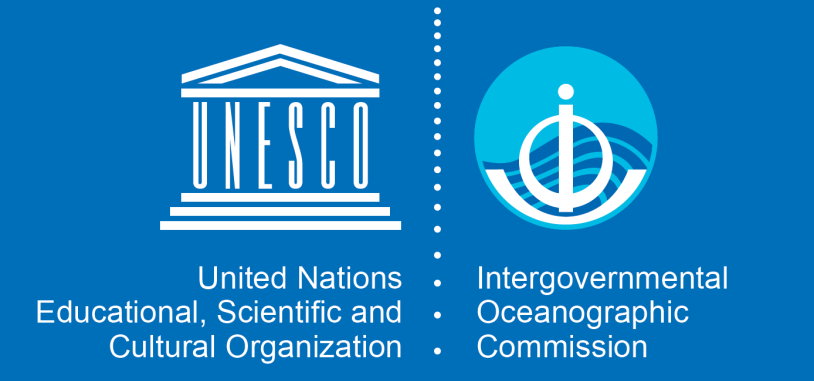 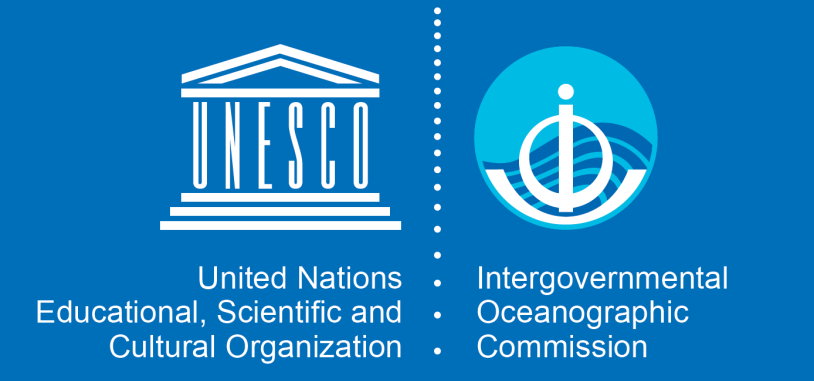 Publicly Accessible Sea Level Stations
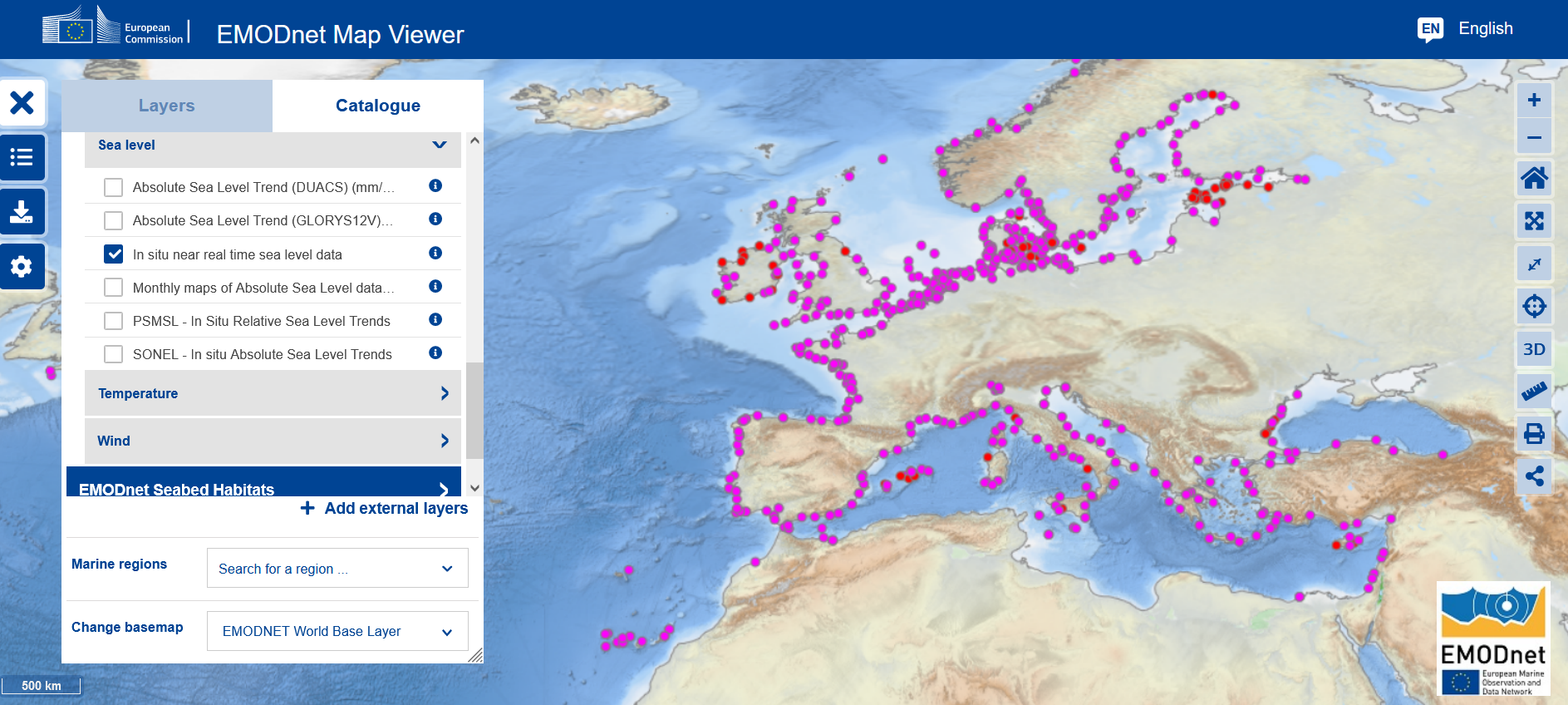 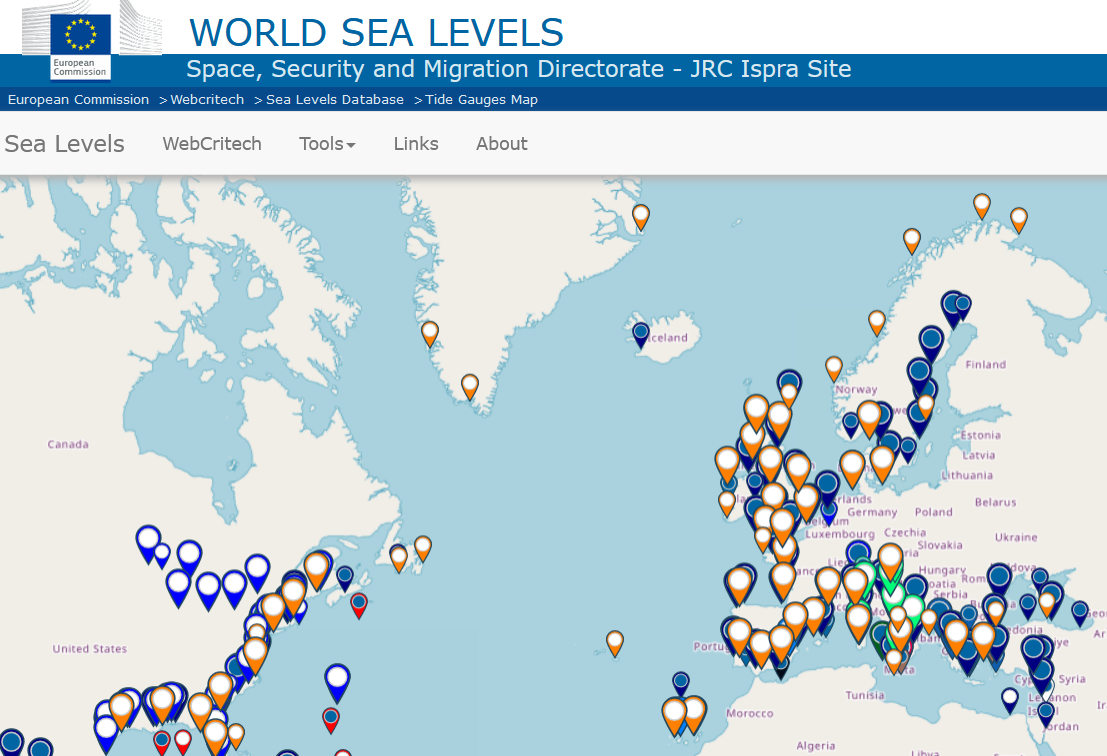 EMODnet Physics
ICG/NEAMTWS Steering Committee		    			                                                                                                             12-13 April 2023
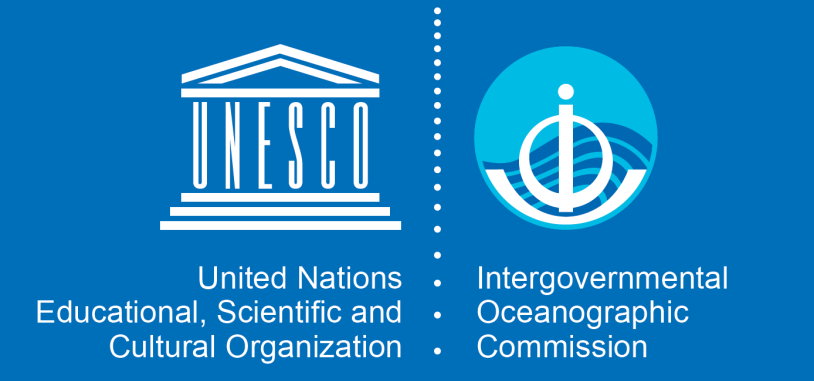 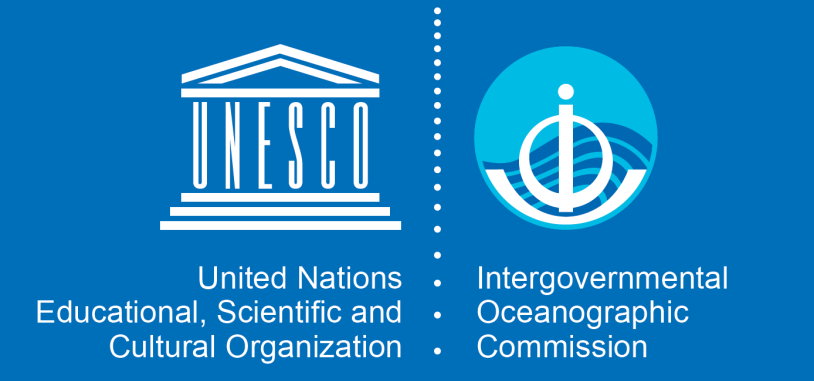 Projects
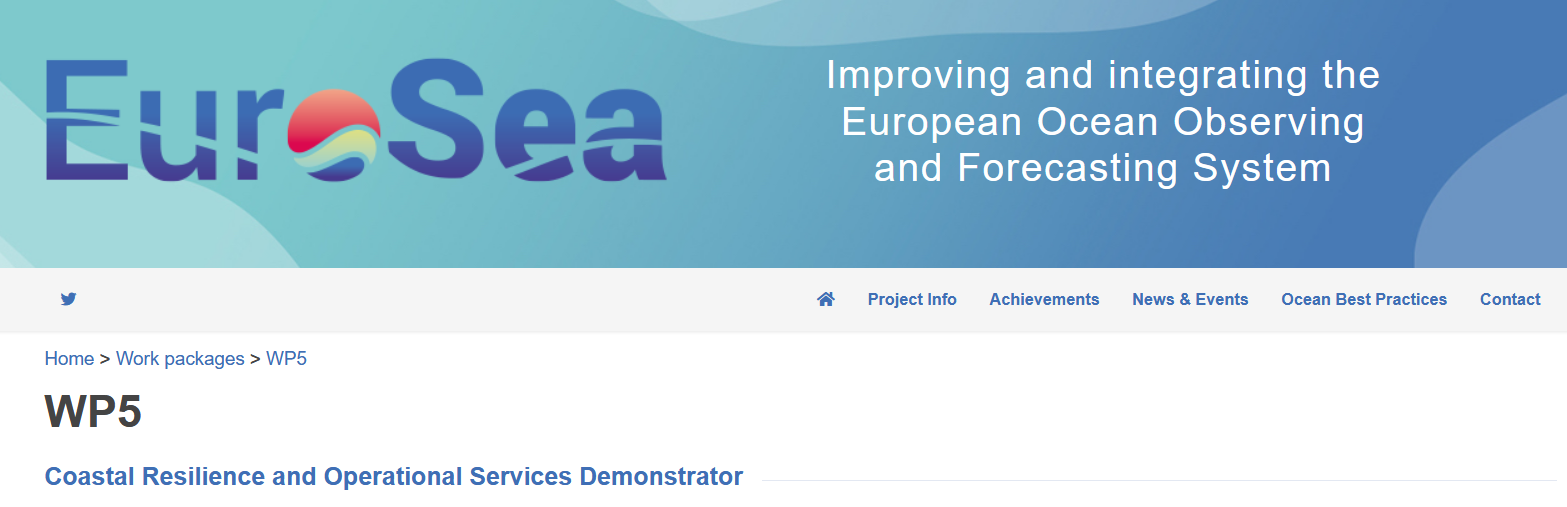 1.November 2019-31.12.2023
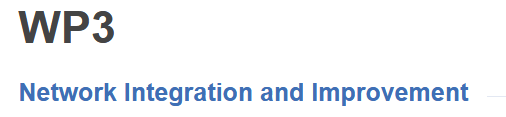 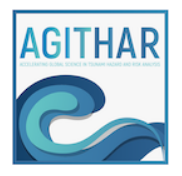 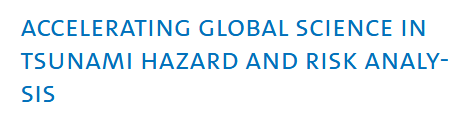 ICG/NEAMTWS Steering Committee		    			                                                                                                             12-13 April 2023
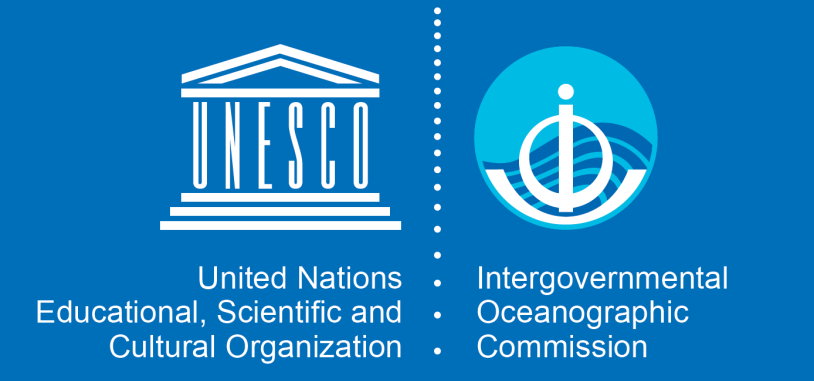 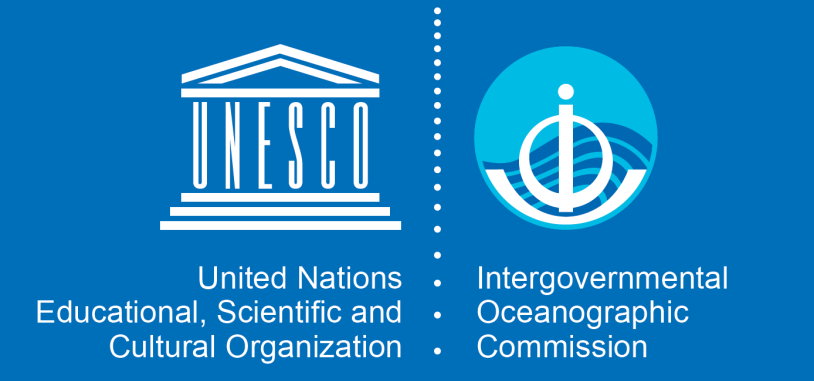 Projects
MEDUSA SUBMARINE CABLE SYSTEM
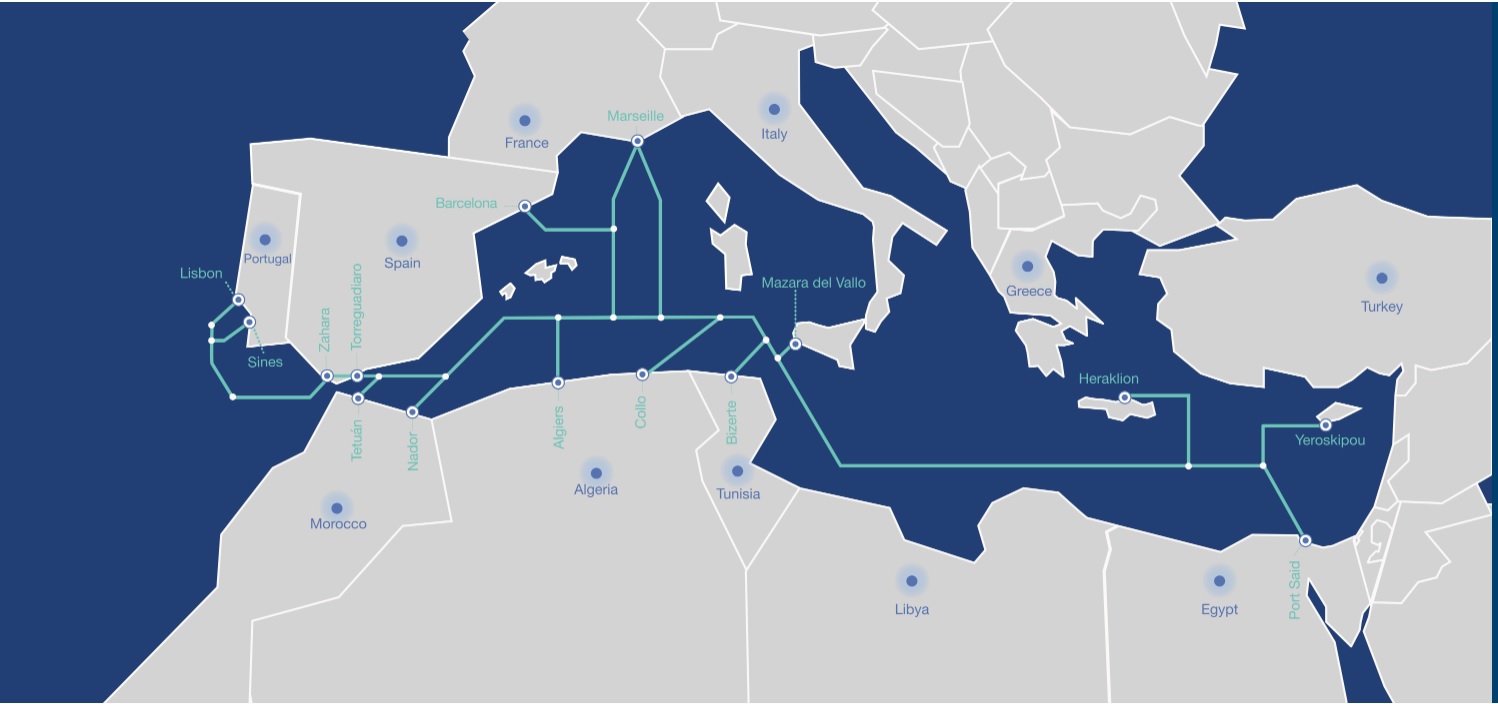 https://medusascs.com/
MEDUSA interconnects South European countries - Portugal, Spain, France, Italy & Greece - with North African countries - Morocco, Algeria, Tunisia & Egypt.
ICG/NEAMTWS Steering Committee		    			                                                                                                             12-13 April 2023